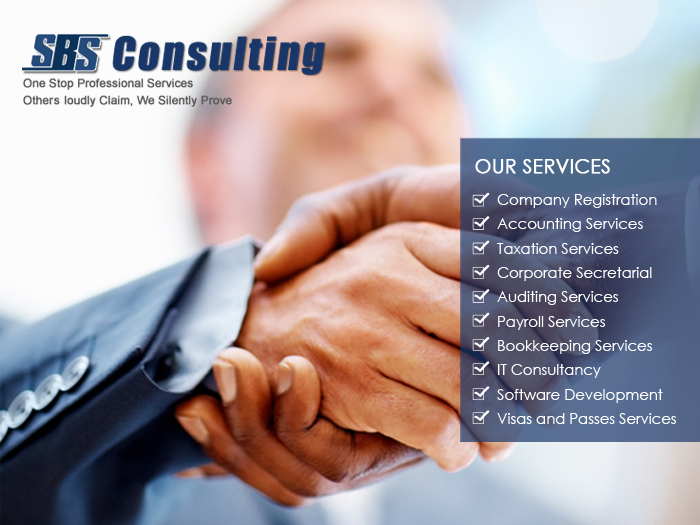 WORK VISAS AND PASSES
SBS Consulting provides complete range of visa services to individuals and entrepreneurs, who wish to visit, live and work in Singapore. Unlike other jurisdictions, obtaining a visa in Singapore is relatively easier. However, government has set some strict regulation to maintain lawful environment. We at SBS Consulting help our clients adhere to the statutory obligations and provide proper guidance throughout the application process.

 Our Visa Services are:
Employment Pass(EP)
Entrepreneur Pass (EntrePass)
Personalized Employment Pass (PEP)
S Pass
Work Permit (WP)
Long Term Visit Pass
Miscellaneous Work Pass
Work Holiday Program
Training Employment Pass
Training Work Permit
Dependant’s Pass
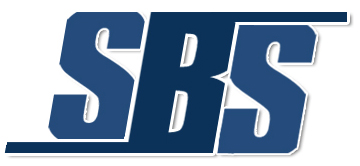 why SBS consulting for visa services?
Our years of experience and extensive knowledge enable us to provide best Singapore visa solution to you. Our services are specialized in certain areas of concern and we provide
Personal attention to each client
Analyze and review the cases minutely
Effective guidance
Advise on suitability of different types of Visas
Services in accordance with latest regulation
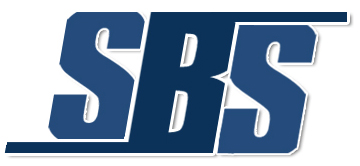 ABOUT US
SBS Consulting is a one-stop company registration solution to foreign and local business investors looking for a foothold in Singapore. Since inception in 2010, the firm has provided outstanding services to all sizes businesses including small, medium, and large. Today, SBS Consulting is a leading name in Singapore for offering invaluable company registration services along with some finance related services like accounting service, taxation, corporate secretarial, auditing Services, payroll Services and Singapore Visas and passes. 




Phone : +65 67289142
Email : info@sbsgroup.com.sg

Office Address : 
      SBS Consulting Pte Ltd
      35-B Hongkong Street
      Singapore 059674
Website : www.sbsgroup.com.sg 

Follow Us :
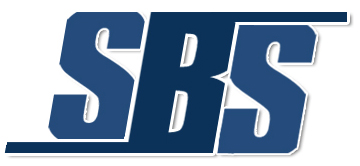 CONTACT US
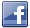 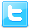 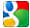 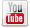 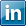 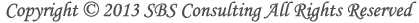